Inputs & Outputs of Design
What are the inputs & outputs?
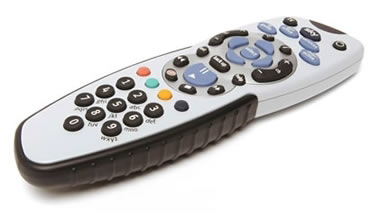 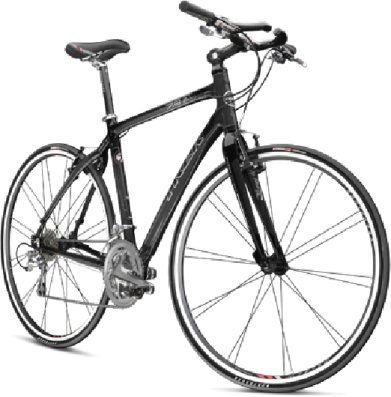 Remote control
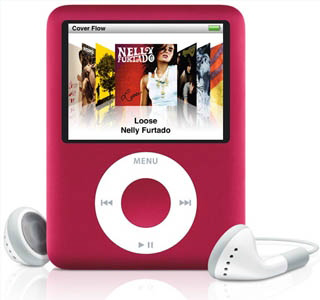 Bike
iPod
Cash machine
Vending machine
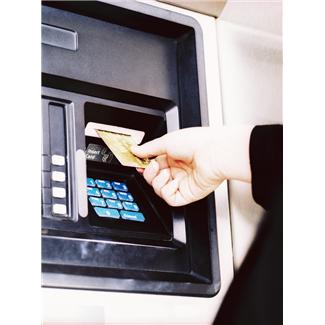 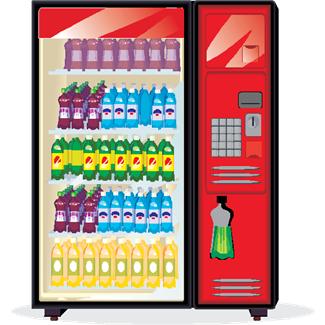 Electronic alarm clock
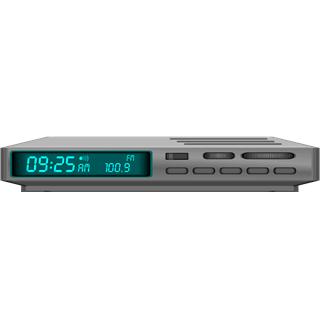 What were the input(s), process & output(s) of the lesson?
Input(s)
………………………………………………………………………………………………………………………………………………………………………………………………………………………………


………………………………………………………………………………………………………………………………………………………………………………………………………………………………



………………………………………………………………………………………………………………………………………………………………………………………………………………………………
process
OUTput(s)